Fig. 1. The integrated model for motivational and behavioural change.
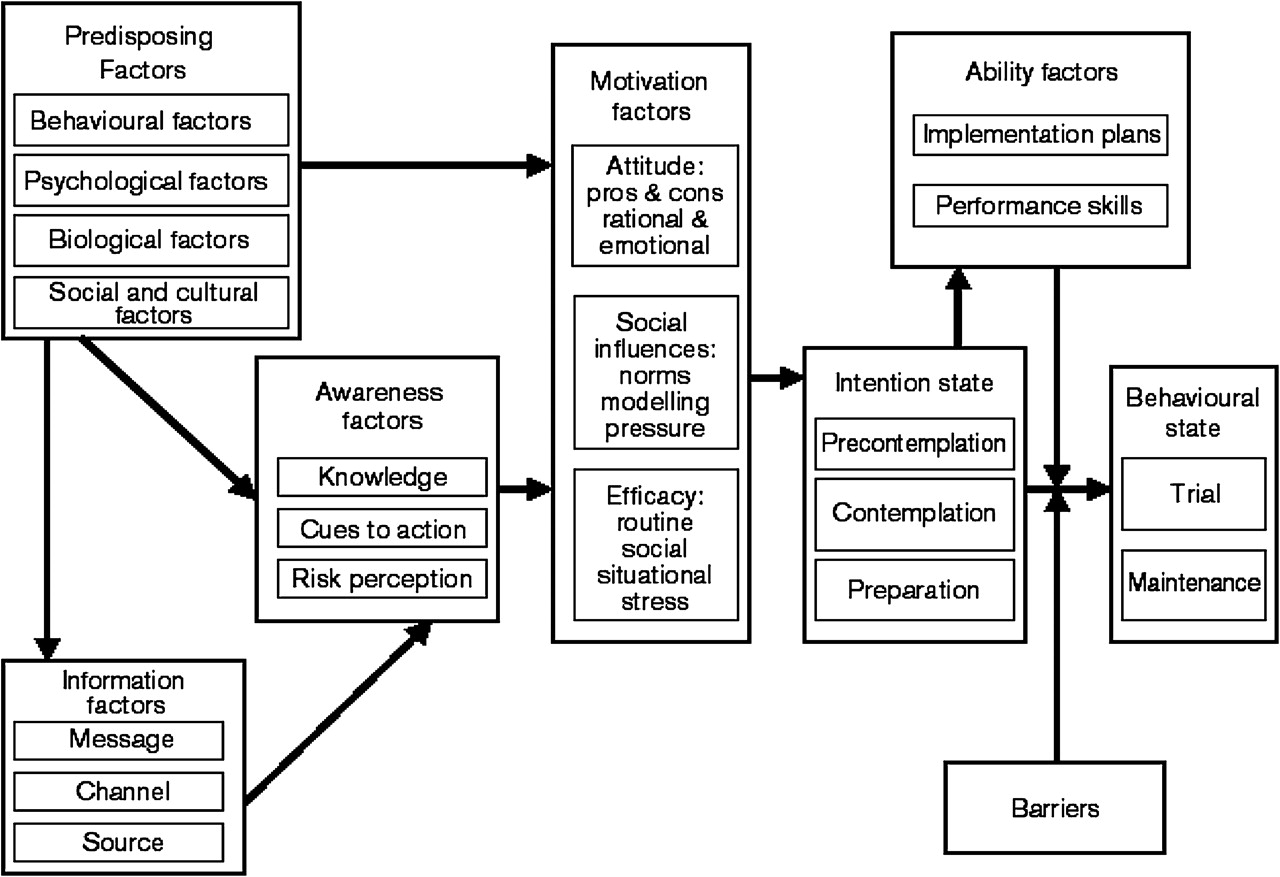 Health Educ Res, Volume 24, Issue 3, June 2009, Pages 450–460, https://doi.org/10.1093/her/cyn041
The content of this slide may be subject to copyright: please see the slide notes for details.
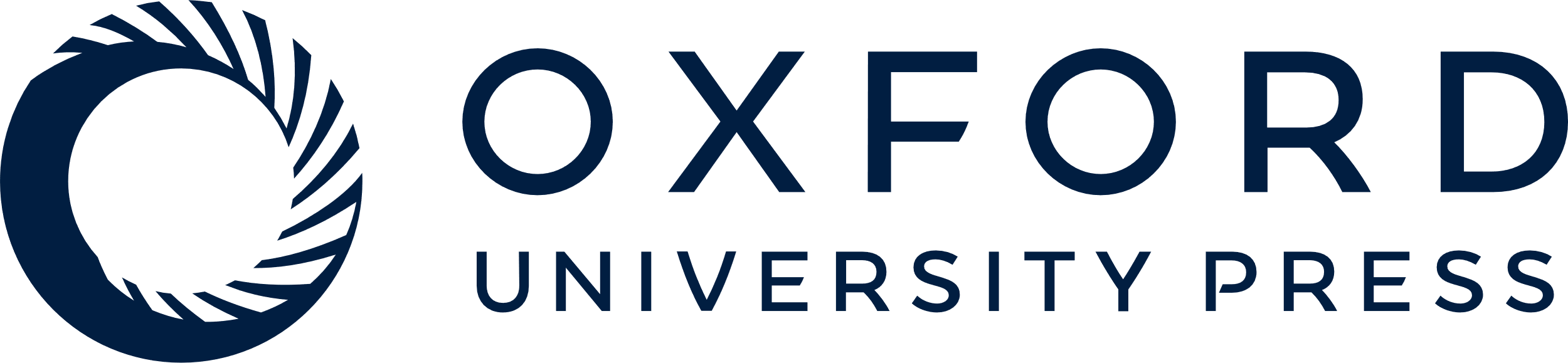 [Speaker Notes: Fig. 1. The integrated model for motivational and behavioural change.


Unless provided in the caption above, the following copyright applies to the content of this slide: © The Author 2008. Published by Oxford University Press. All rights reserved. For permissions, please email: journals.permissions@oxfordjournals.org]